Warm-Up – 9/8 – 10 minutes
Utilizing your notes and past knowledge answer the following questions:

What was the sentiment of the U.S. public regarding aviation between 1904-1919?
List the seven requirements President Roosevelt stated the Wright Brothers must meet before the U.S. government would contract for aircraft.
Why was Glenn Curtiss known as the “Fastest Man on Earth?”
Identify the members of the AEA.
Describe the prize and the rules established for the challenge of the flight across the country.
Questions / Comments
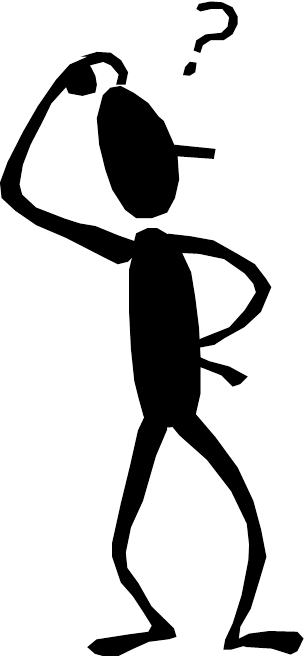 Warm-Up – 9/8 – 10 minutes
Utilizing your notes and past knowledge answer the following questions:

What was the sentiment of the U.S. public regarding aviation between 1904-1919?
List the seven requirements President Roosevelt stated the Wright Brothers must meet before the U.S. government would contract for aircraft.
Why was Glenn Curtiss known as the “Fastest Man on Earth?”
Identify the members of the AEA.
Describe the prize and the rules established for the challenge of the flight across the country.
Introduction
1904-1919 people were getting interested in flying but didn’t realize the uses of airplanes.

Some thought of them as just toys or novelties.
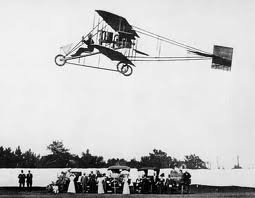 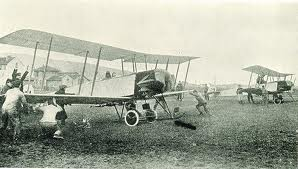 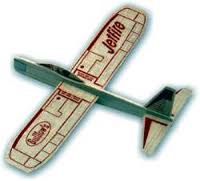 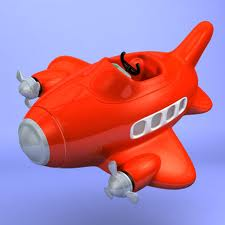 Warm-Up – 9/8 – 10 minutes
Utilizing your notes and past knowledge answer the following questions:

What was the sentiment of the U.S. public regarding aviation between 1904-1919?
List the seven requirements President Roosevelt stated the Wright Brothers must meet before the U.S. government would contract for aircraft.
Why was Glenn Curtiss known as the “Fastest Man on Earth?”
Identify the members of the AEA.
Describe the prize and the rules established for the challenge of the flight across the country.
Developments in the United States
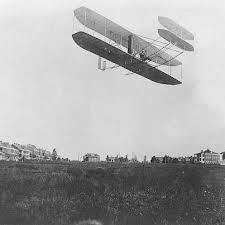 Seven requirements:
Carry a pilot
Carry a passenger
125 mile range
Fly at least 36 mph under perfect control
Take off and land in a war zone
Disassembled for transport by wagon
Reassembled in 1 hour

Contract called for Wrights to train 2 pilots for Army
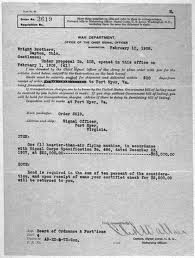 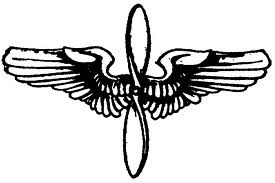 Warm-Up – 9/8 – 10 minutes
Utilizing your notes and past knowledge answer the following questions:

What was the sentiment of the U.S. public regarding aviation between 1904-1919?
List the seven requirements President Roosevelt stated the Wright Brothers must meet before the U.S. government would contract for aircraft.
Why was Glenn Curtiss known as the “Fastest Man on Earth?”
Identify the members of the AEA.
Describe the prize and the rules established for the challenge of the flight across the country.
Developments in the U.S.
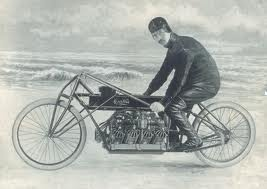 In 1907, Curtiss became known as the “Fastest Man on Earth”

Raced a  motorcycle 136.3mph.

His engines were light and powerful – which caught the interest of Thomas Baldwin – a balloonist.
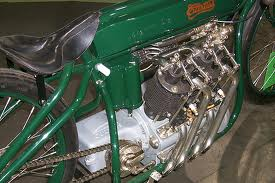 Warm-Up – 9/8 – 10 minutes
Utilizing your notes and past knowledge answer the following questions:

What was the sentiment of the U.S. public regarding aviation between 1904-1919?
List the seven requirements President Roosevelt stated the Wright Brothers must meet before the U.S. government would contract for aircraft.
Why was Glenn Curtiss known as the “Fastest Man on Earth?”
Identify the members of the AEA.
Describe the prize and the rules established for the challenge of the flight across the country.
Aerial Experiment Association
Alexander Graham Bell asked Curtiss to join him to help design and develop aircraft and further developments in the aviation industry. (Goal of AEA)

The AEA was formed by Bell, Curtiss, Lt Thomas Selfridge, Baldwin and JohnMcCurdy.
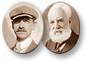 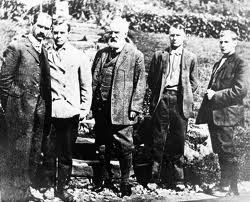 Warm-Up – 9/8 – 10 minutes
Utilizing your notes and past knowledge answer the following questions:

What was the sentiment of the U.S. public regarding aviation between 1904-1919?
List the seven requirements President Roosevelt stated the Wright Brothers must meet before the U.S. government would contract for aircraft.
Why was Glenn Curtiss known as the “Fastest Man on Earth?”
Identify the members of the AEA.
Describe the prize and the rules established for the challenge of the flight across the country.
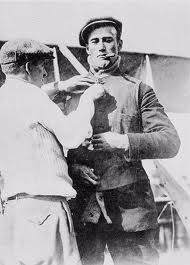 Developments in the U.S.
1911 – William Randolph Hearst – offered $50,000 for flight across U.S.
Must be completed in 30 days
 
Pilot Calbraith Perry Rodgers persuaded soft drink company “Vin Fiz” to sponsor trip.

 The aircraft was a 1911 Wright Flyer Model D at is called the “Vin Fiz Flyer”
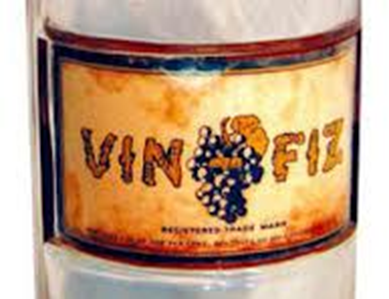 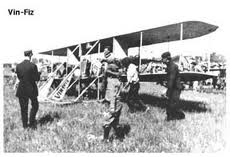 Questions / Comments
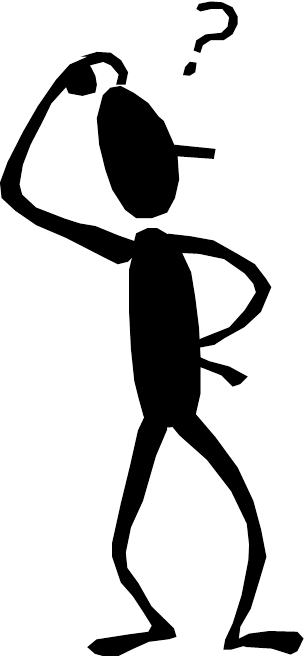 September 2015
Questions / Comments
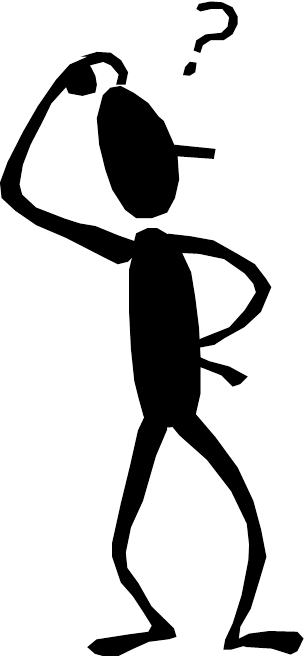 THIS DAY IN AVIATION
September 8

1856 — The first Canadians to fly are A.E. Kierzkowski and A.X. Rambau, who fly in Eugene Godard's balloon.
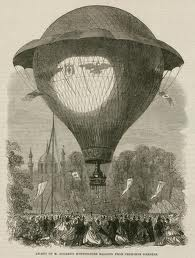 THIS DAY IN AVIATION
September 8

1928 — Seventy-six of the 260 graduates at West Point choose Air Corps as their branch of service and are assigned to Brooks Field, Texas, for primary flying training.
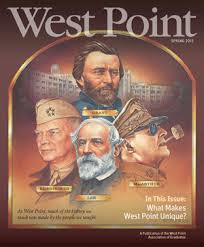 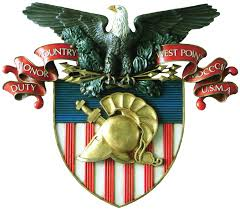 THIS DAY IN AVIATION
September 8 - 16

1928 — An average of 28,000 persons a day attend the National Air Races and Exposition at Los Angeles California.
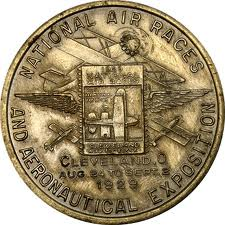 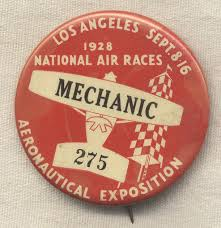 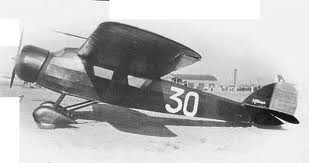 THIS DAY IN AVIATION
September 8

1945 — General MacArthur enters Tokyo.
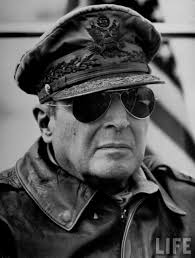 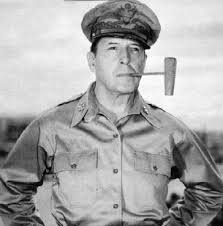 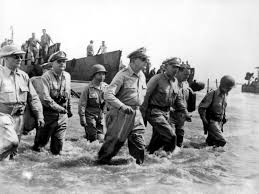 THIS DAY IN AVIATION
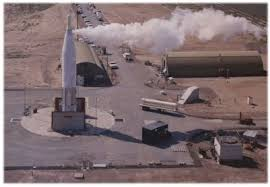 September 8

1962 — First “Atlas-F” operational missile squadron installed at Schilling AFB, Kansas.
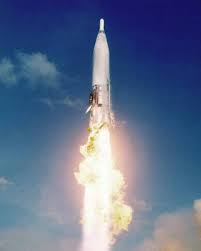 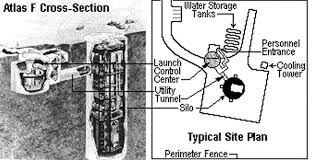 Questions / Comments
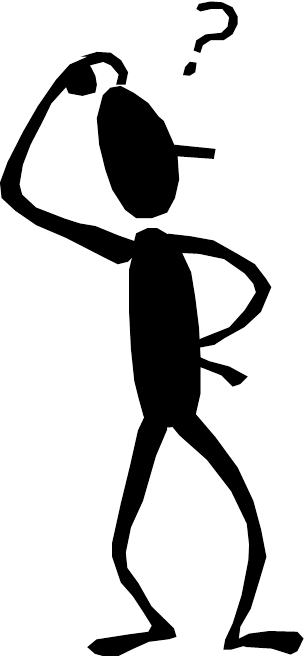 AVIATION ACES
1A
Co-Pilots (B – 85 – 92)
1A
Pilots (A – 93 & above)
Appleby, Chris
Kidd, Bryson
Ballard, Dylan
Clay, Ethan
Dunlap, Kaleb
Geilman, Joseph
Hales, Messiah
Lincoln, Christian
Mcintyre, Bradley
Robinson, Jamel
Segura, Miguel
Topp, Caleb
High Shooter (Score)
98%
Chapter 2
The Adolescence of Air Power
1904-1919
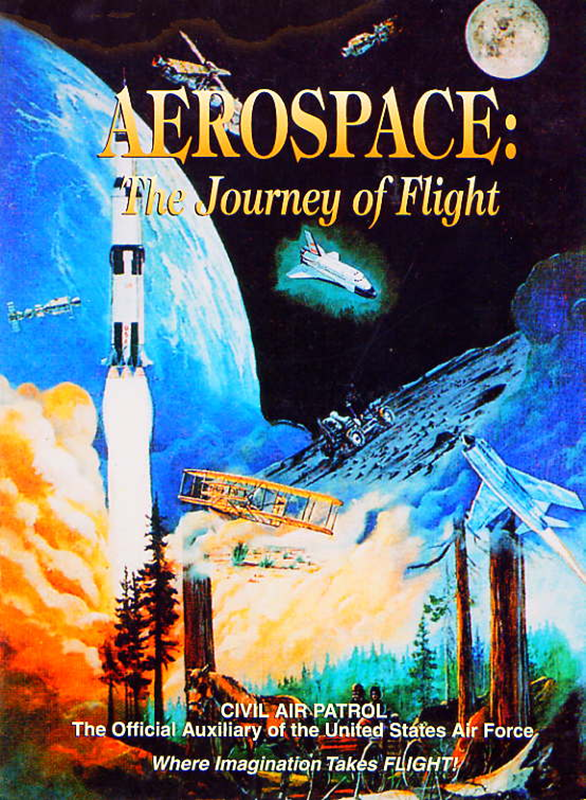 Today’s Mission Requirements
Mission:

Describe the state of the US Aviation military industry at the start and end of World War I?

What was the military role of the airplane in World War I?

How did that influence the way the war was fought?

How were airships (dirigibles and zeppelins) used during the war?

How did their use influence aircraft development?


EQ: 

  Describe significant aviation events occurring between 1904-1919 and their impact on future aviation development.
Preparing for War
1912 – all modern countries formed a military flying service
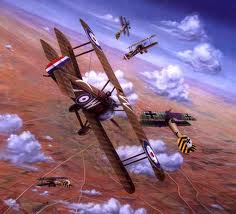 Preparing for War
1908 – US Army purchased a Wright Flyer
Three years it was the entire “Air Force”

1911 – US Congress bought 5 more planes

By end of 1913 – US had 19 aircraft and 29 pilots
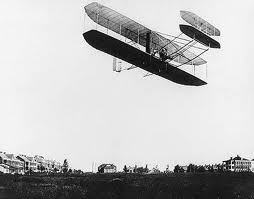 Preparing for War
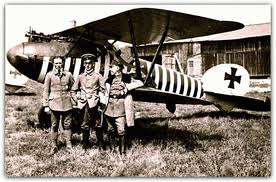 1914 – start of WWI
Germany had 200 aircraft
Britain and France had over 450
More importantly they had the industry to make more aircraft
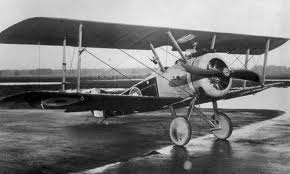 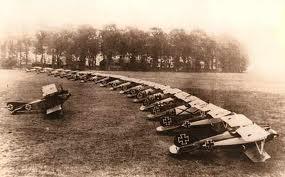 Preparing for War
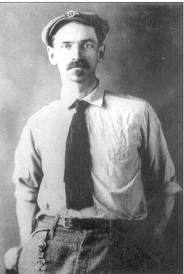 US did not enter WWI until 1917

Did not have a single combat-worthy aircraft
Curtiss Aircraft was the ONLY company in the US
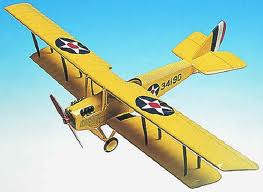 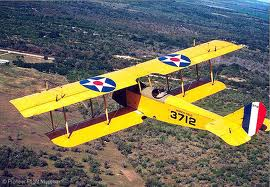 Preparing for War
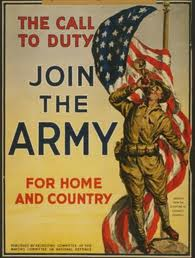 1917 – Congress appropriated $64 million to build aircraft – stated:
“darken the skies over Europe with US aircraft”
Promised 263 American squadrons with 22,625 aircraft
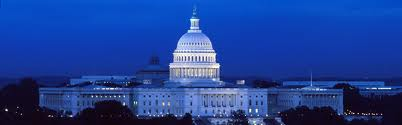 Preparing for War
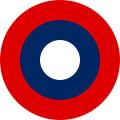 End of War – Nov 1918
There were only 45 American squadrons 
Flying British and French aircraft
Not a single American combat-designed aircraft flew in WWI
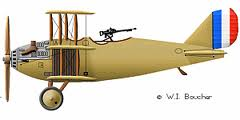 Military Role of the Airplane
Start of 1914
Avg plane speed 70 – 80 mph
Could fly no higher than 10,000 ft
When the war ended (Nov 1918)
Avg plane speed was 140-150 mph
Could fly up to 24,000 ft
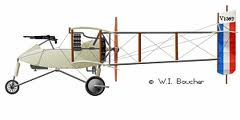 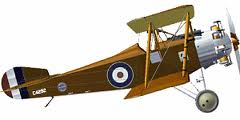 Military Role of the Airplane
Airplane was first used for observation
This use changed the battlefield forever
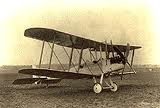 Military Role of the Airplane
Evolved to use as a bomber
With pilot or observer carrying bombs in lap
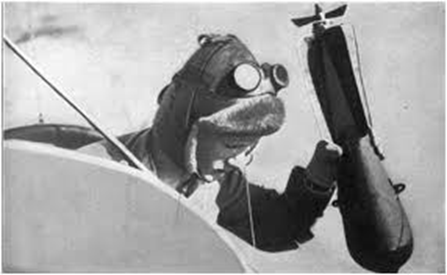 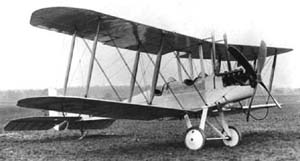 British BE-2
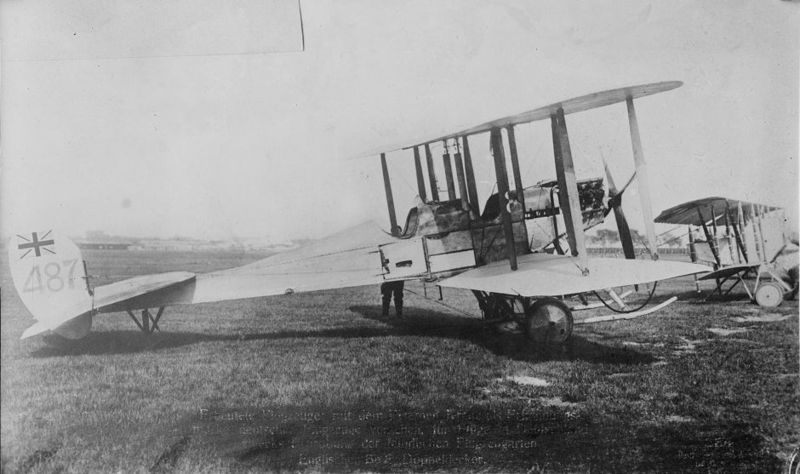 British BE-2
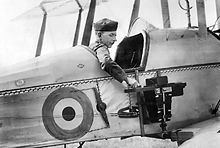 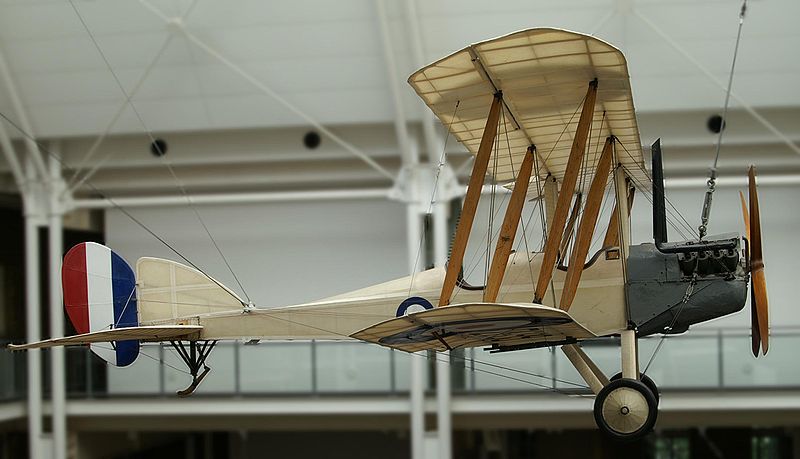 British BE-2
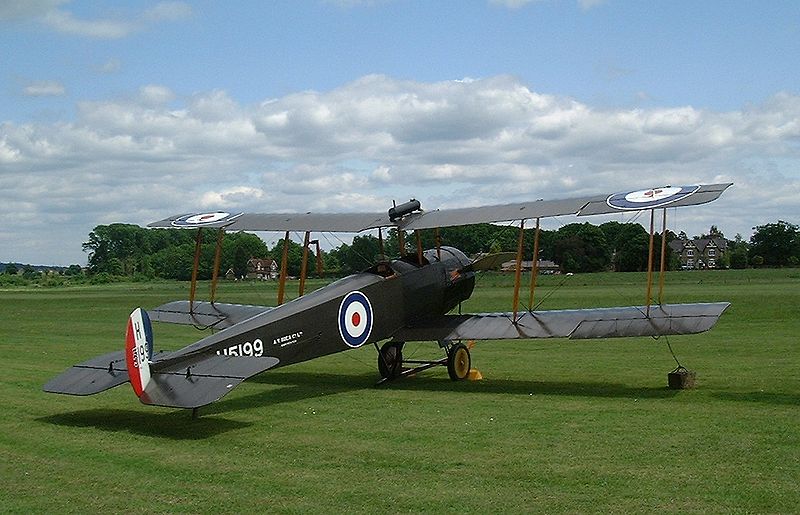 British Avro 504
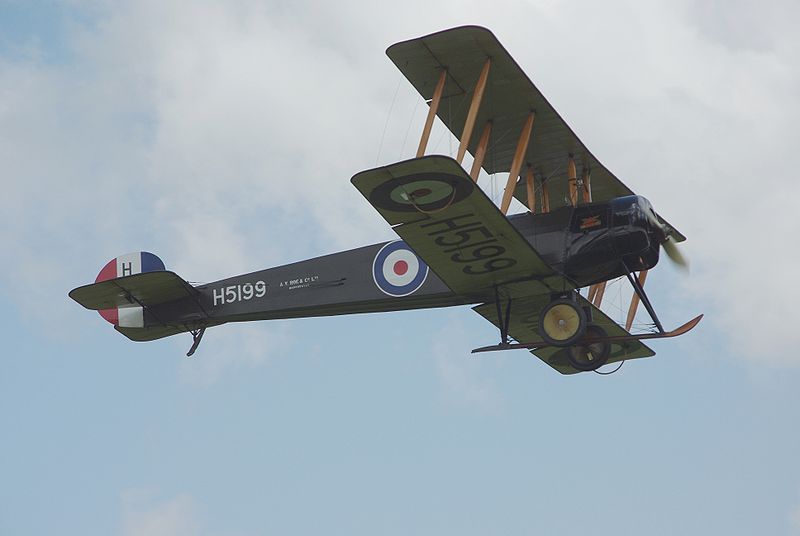 British Avro 504
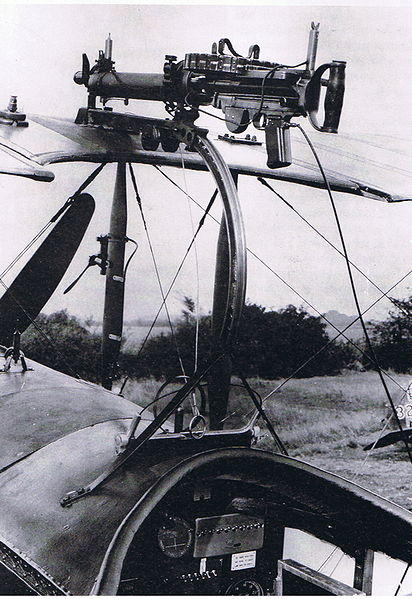 Foster Mounted Lewis Gun
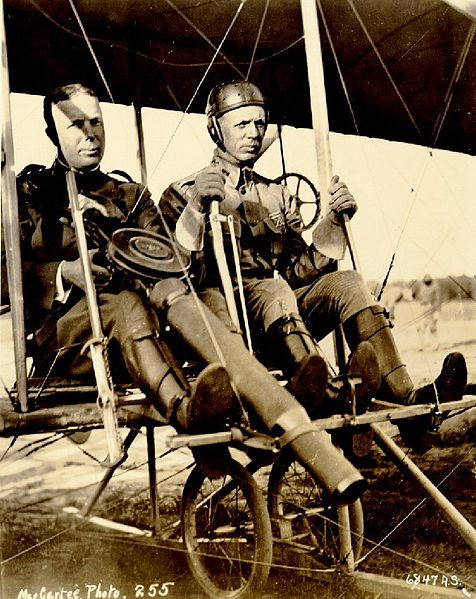 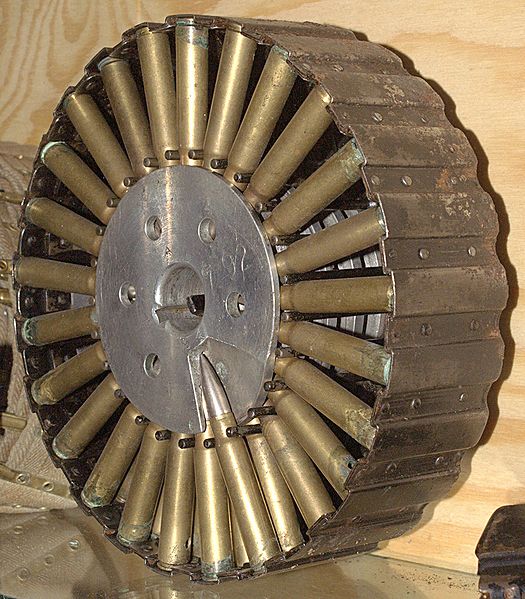 Pan magazine as used on a 7.92×57mm Lewis Gun
Captain Charles Chandler (with Lewis Gun) and Lt. Roy Kirtland seated in a Wright Model B Flyer, 1912, after the first successful firing of a machine-gun from an airplane.
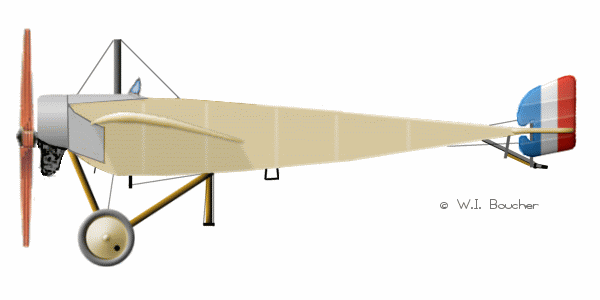 French Morane
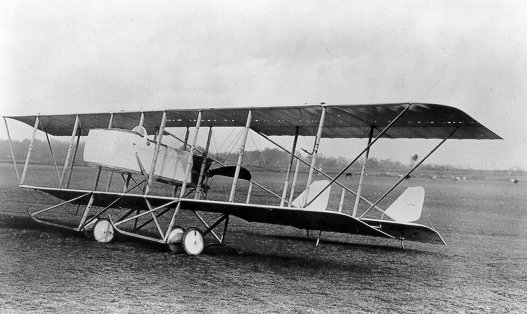 French Farman
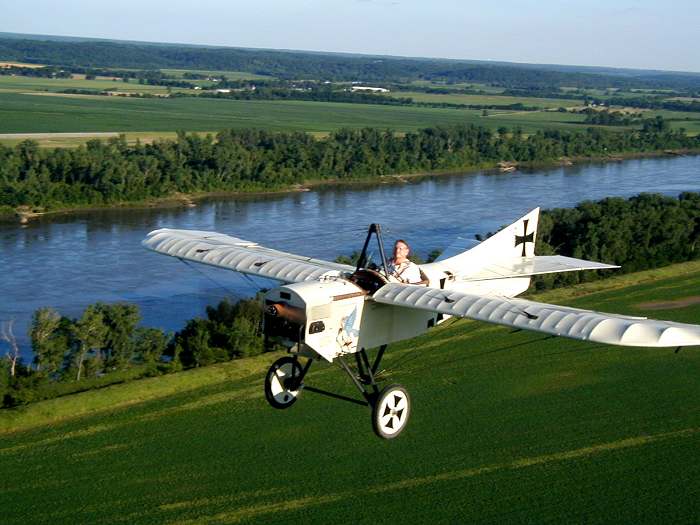 German Taube
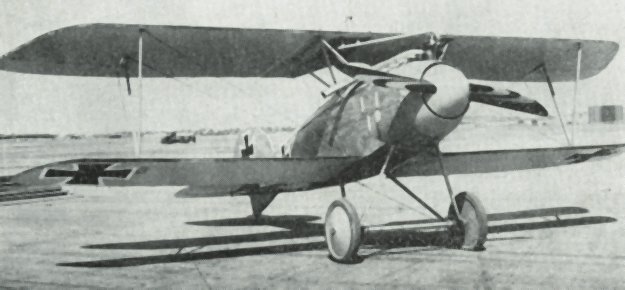 German Albatros
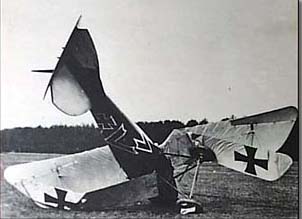 German Albatros – Crashed
Military Role of the Airplane
First Long Range Strategic Bombing raid
Three (3) British Avro 504s bombed a Zeppelin storage shed in southern Germany
Little damage but caused Germans to form their first bombing squadron

1915 – Germans were raiding behind allied lines in France
Later began bombing London using dirigibles and airplanes
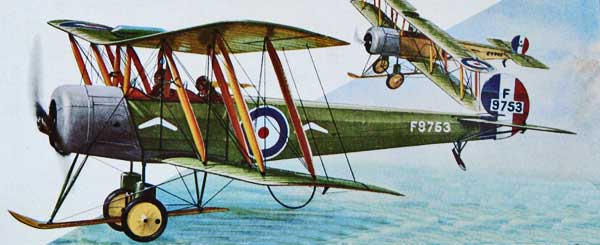 Europe in World War I
Beginning of World War I
Germany had 20 dirigibles
Produced 88 more during the war
Germany used them as strategic bombers against French and English cities
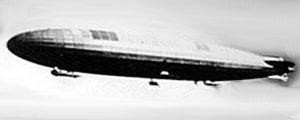 Europe in World War I
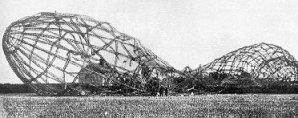 They were accurate bombers
Highly flammable
Because they were vulnerable to anti-aircraft fire from ground and air
Mainly flown at night
1916 – Germany created a replacement – twin-engine bomber the Gotha IV
This caused British fighters to be called back from war in France 
To help protect British cities from the dirigibles
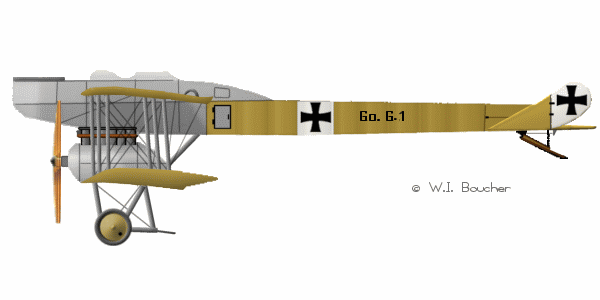 German Gotha IV
Type: Heavy Bomber
First Flight: January 30, 1915
Number Built: 20
Length: 39 ft 4 in
Wingspan: 66 ft 7 in
Height: 12 ft 10 in 
Empty Weight: 3,970 lb 
Max Takeoff Weight: 6,539 lb 
Engines: 2× Benz Bz.III inline engine, 150 hp each
Maximum Speed: 80 mph 
Rate of Climb: 140 ft/min
Crew: 3
Armament: 
Guns: 3 × 7.92 mm  Parabellum MG14 machine guns
Questions / Comments
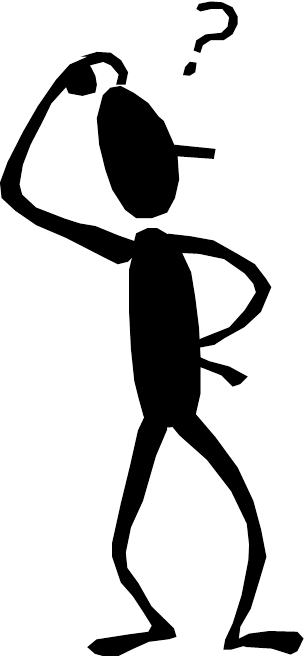 Today’s Mission Requirements
Mission:

Describe the state of the US Aviation military industry at the start and end of World War I?

What was the military role of the airplane in World War I?

How did that influence the way the war was fought?

How were airships (dirigibles and zeppelins) used during the war?

How did their use influence aircraft development?


EQ: 

  Describe significant aviation events occurring between 1904-1919 and their impact on future aviation development.
Preparing for War
1908 – US Army purchased a Wright Flyer
Three years it was the entire “Air Force”

1911 – US Congress bought 5 more planes

By end of 1913 – US had 19 aircraft and 29 pilots
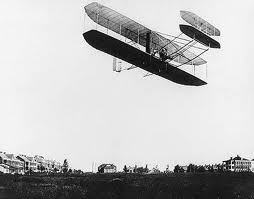 Preparing for War
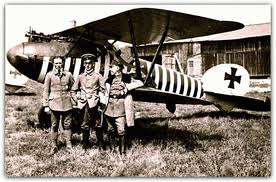 1914 – start of WWI
Germany had 200 aircraft
Britain and France had over 450
More importantly they had the industry to make more aircraft
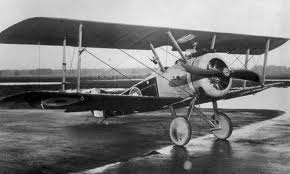 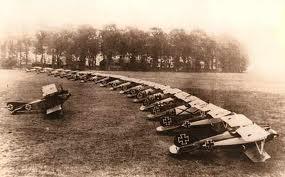 Preparing for War
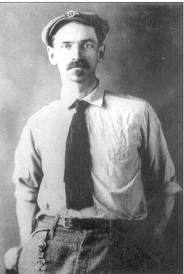 US did not enter WWI until 1917

Did not have a single combat-worthy aircraft
Curtiss Aircraft was the ONLY company in the US
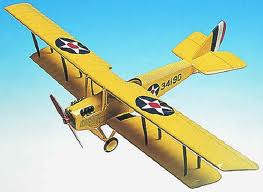 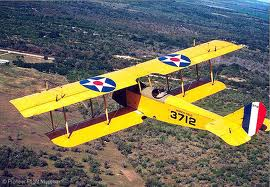 Preparing for War
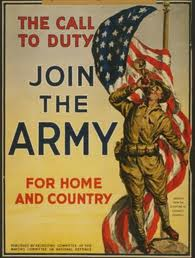 1917 – Congress appropriated $64 million to build aircraft – stated:
“darken the skies over Europe with US aircraft”
Promised 263 American squadrons with 22,625 aircraft
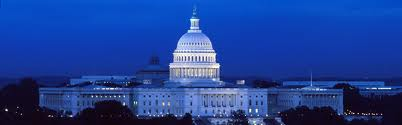 Preparing for War
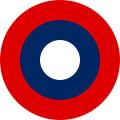 End of War – Nov 1918
There were only 45 American squadrons 
Flying British and French aircraft
Not a single American combat-designed aircraft flew in WWI
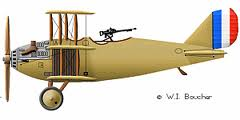 Today’s Mission Requirements
Mission:

Describe the state of the US Aviation military industry at the start and end of World War I?

What was the military role of the airplane in World War I?

How did that influence the way the war was fought?

How were airships (dirigibles and zeppelins) used during the war?

How did their use influence aircraft development?


EQ: 

  Describe significant aviation events occurring between 1904-1919 and their impact on future aviation development.
Military Role of the Airplane
Airplane was first used for observation
This use changed the battlefield forever
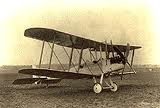 Military Role of the Airplane
Evolved to use as a bomber
With pilot or observer carrying bombs in lap
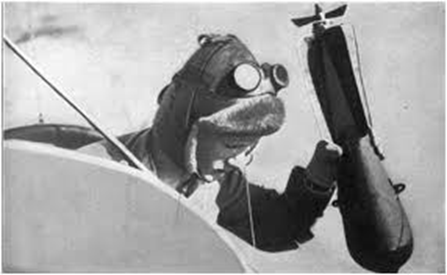 Today’s Mission Requirements
Mission:

Describe the state of the US Aviation military industry at the start and end of World War I?

What was the military role of the airplane in World War I?

How did that influence the way the war was fought?

How were airships (dirigibles and zeppelins) used during the war?

How did their use influence aircraft development?


EQ: 

  Describe significant aviation events occurring between 1904-1919 and their impact on future aviation development.
Military Role of the Airplane
First Long Range Strategic Bombing raid
Three (3) British Avro 504s bombed a Zeppelin storage shed in southern Germany
Little damage but caused Germans to form their first bombing squadron

1915 – Germans were raiding behind allied lines in France
Later began bombing London using dirigibles and airplanes
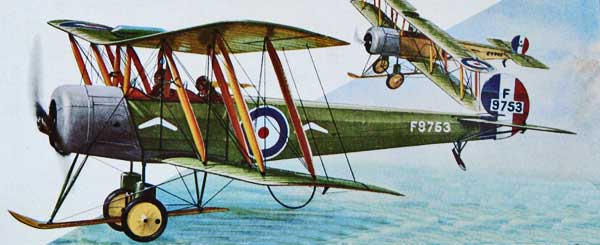 Today’s Mission Requirements
Mission:

Describe the state of the US Aviation military industry at the start and end of World War I?

What was the military role of the airplane in World War I?

How did that influence the way the war was fought?

How were airships (dirigibles and zeppelins) used during the war?

How did their use influence aircraft development?


EQ: 

  Describe significant aviation events occurring between 1904-1919 and their impact on future aviation development.
Europe in World War I
Beginning of World War I
Germany had 20 dirigibles
Produced 88 more during the war
Germany used them as strategic bombers against French and English cities
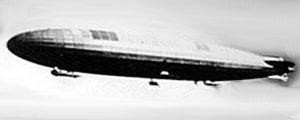 Today’s Mission Requirements
Mission:

Describe the state of the US Aviation military industry at the start and end of World War I?

What was the military role of the airplane in World War I?

How did that influence the way the war was fought?

How were airships (dirigibles and zeppelins) used during the war?

How did their use influence aircraft development?


EQ: 

  Describe significant aviation events occurring between 1904-1919 and their impact on future aviation development.
Europe in World War I
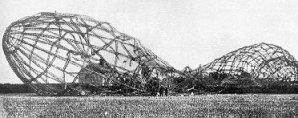 They were accurate bombers
Highly flammable
Because they were vulnerable to anti-aircraft fire from ground and air
Mainly flown at night
1916 – Germany created a replacement – twin-engine bomber the Gotha IV
This caused British fighters to be called back from war in France 
To help protect British cities from the dirigibles
Questions / Comments
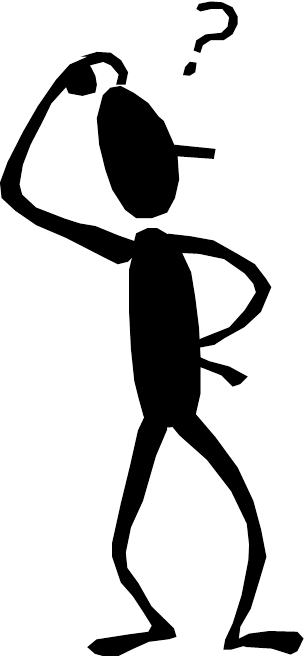 Model Building Grading Rubic
Each Group MUST follow all directions
STOP!  - If you are unsure
SAFETY at ALL Times
Accuracy and Authenticity will be judged
Each Group  Member is responsible to produce a 2 page paper on the model.
Aircraft Specifications
Aircraft contribution to Aviation development
Significant Aviation Pioneers associated with aircraft (pilots, inventors etc.)
The Group will provide a Presentation on the model.
5to 7 slides (Title slide;  Body; Summary Slide)
Questions / Comments
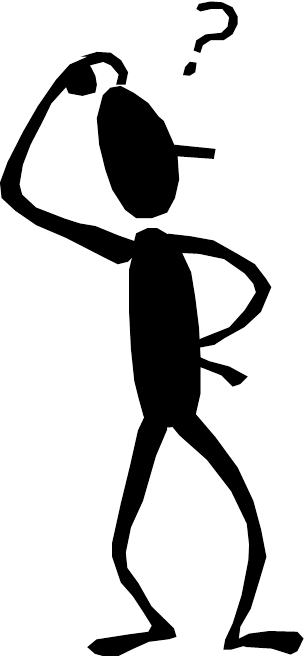 1. Create (1) quiz question with answer about today’s lesson.
3. List 3 things you learned today.
2. List 2 things you have questions about today’s lesson.
Lesson Closure - 3 – 2 - 1
Questions / Comments
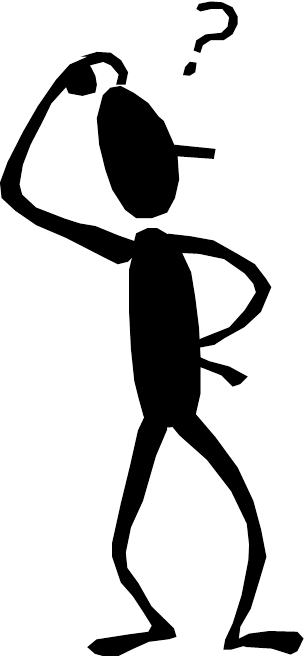 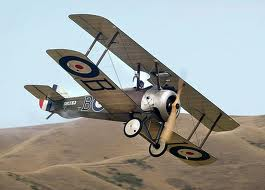 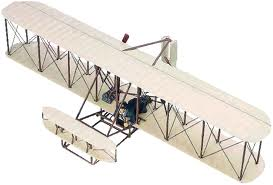 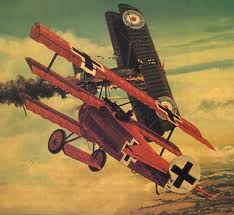 Safety Rules – Safety Monitor Brief
Must Use Safety Glasses
Use of Cutting tools is Dangerous – AT ALL TIMES
Must Use Cutting Mats
Extended breathing of adhesives and paint fumes can be dangerous
All Areas will remain clean and organized
Plane Captains will insure All Areas will be cleaned  and all items put back in proper locations 10minutes prior to class ending
Class safety monitor will insure areas are clean and safe at all times
SAFETY FIRST.

SAFETY ALWAYS.
Questions / Comments
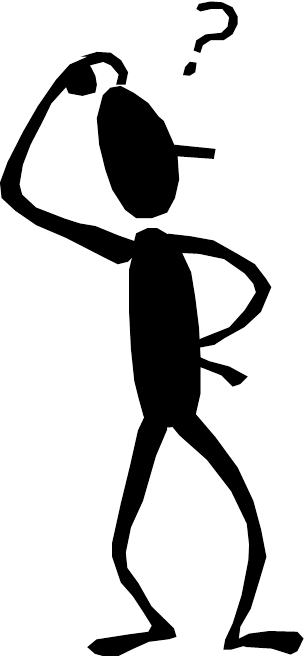 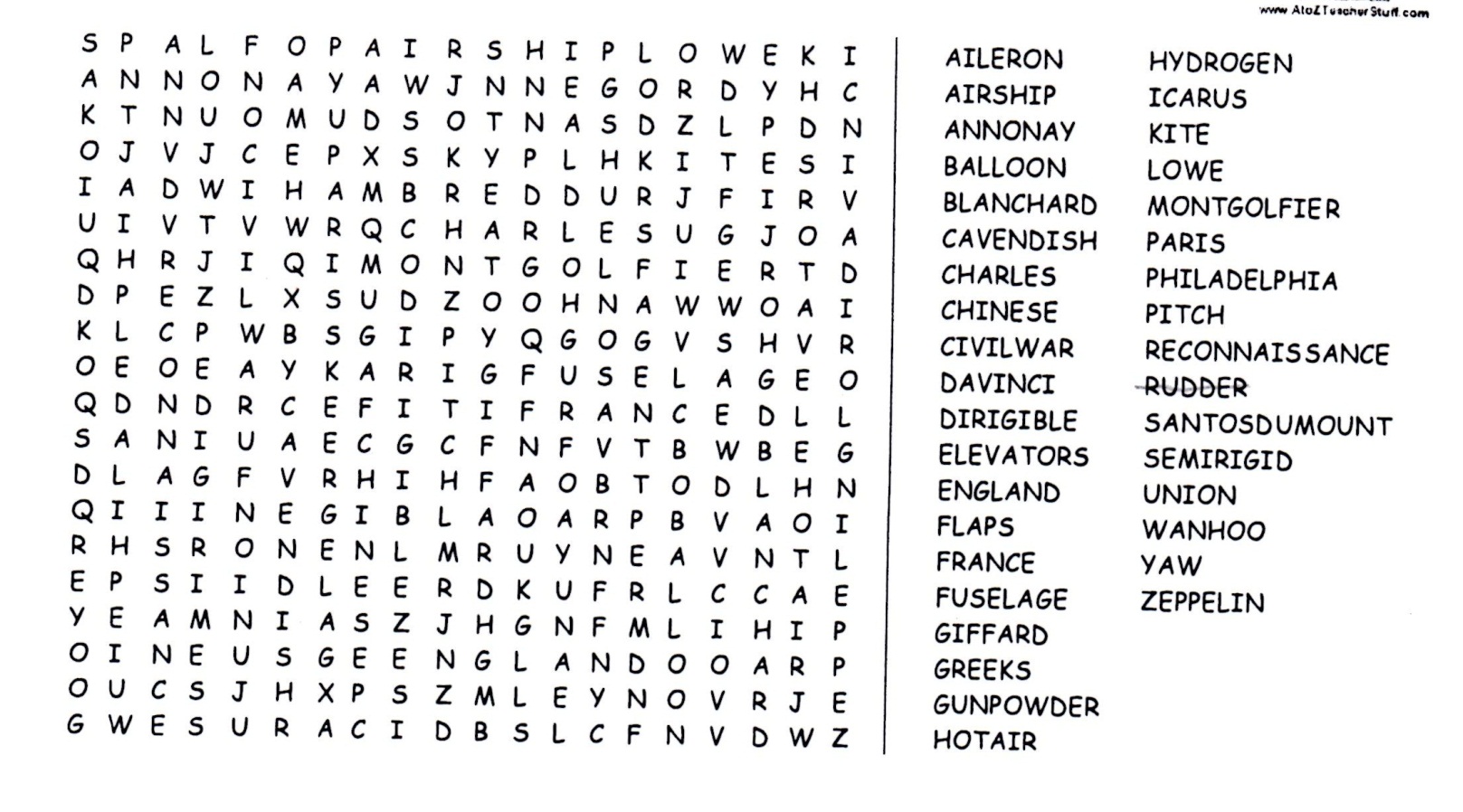 Today’s Mission Requirements
Standards Addressed:

Technological Literacy
Students will develop an understanding of the: 
Characteristics and scope of technology.
Core concepts of technology.
Relationships among technologies and the connections between technology and the other fields of study.

English Language Arts
Students will: 
Conduct research and gather, evaluate and synthesize data and communicate their discoveries to their audience.
Use a variety of technological and informational resources to create and communicate knowledge.
October 2014